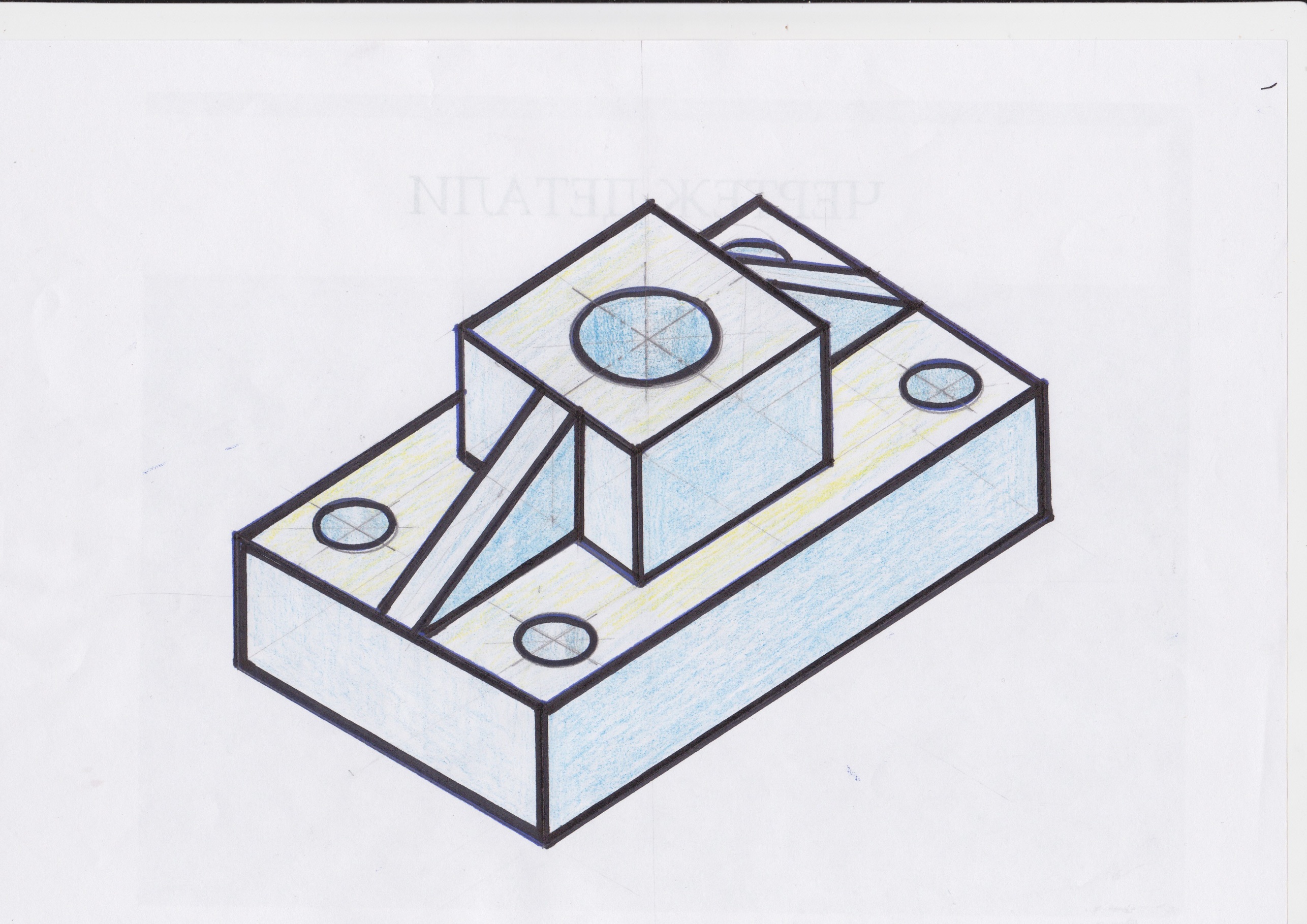 Тема урока:«Анализ  геометрической формы  предмета»8-а класс416 школаПетродворцового районаучитель Багомолова Лидия Серафимовна
План нашей работы.Рассмотрим следующие вопросы:1. Понятие о формах геометрических тел2. Геометрические тела в основе формы деталей3. Как легче определить форму предмета
Геометрические тела
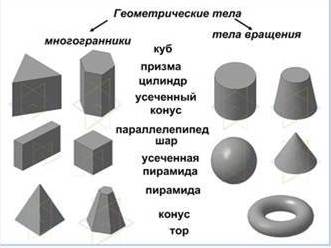 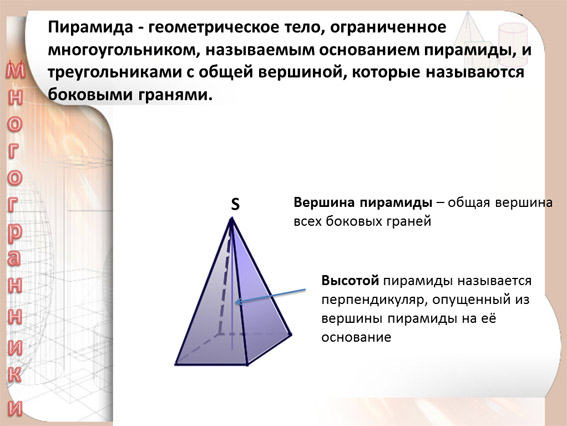 Шестиугольная пирамида
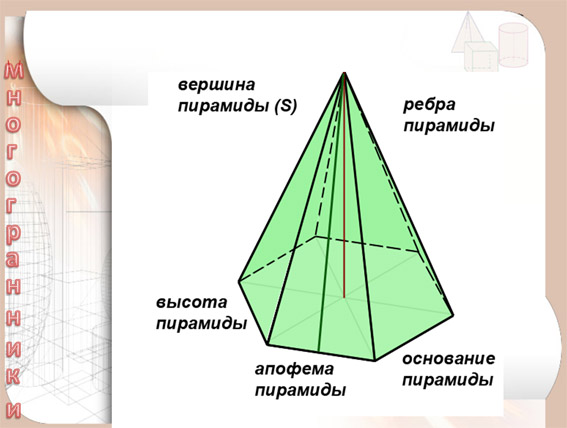 Шестиугольная призма
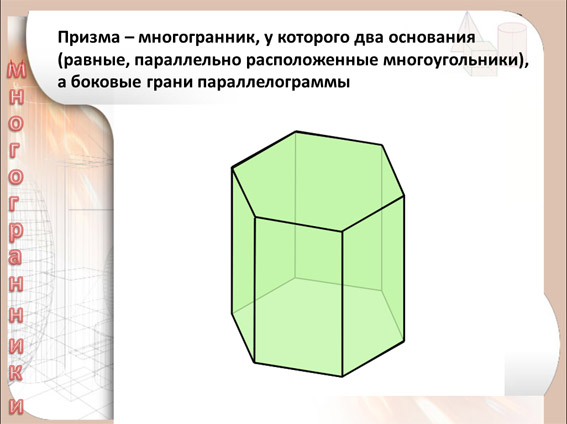 куб
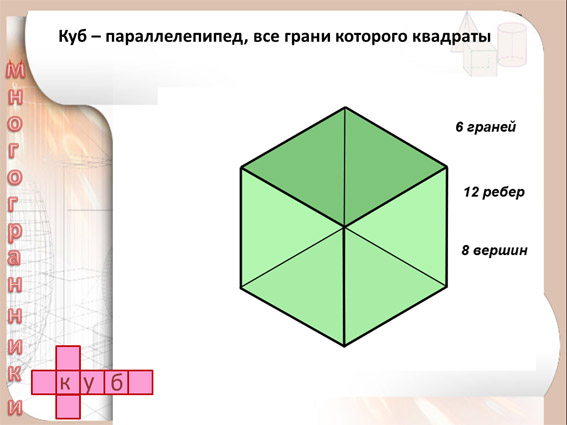 цилиндр
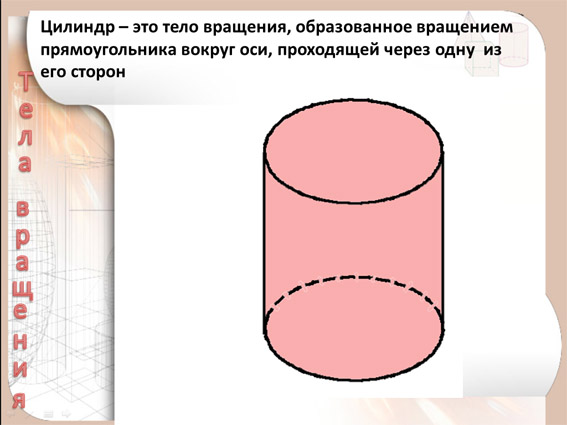 конус
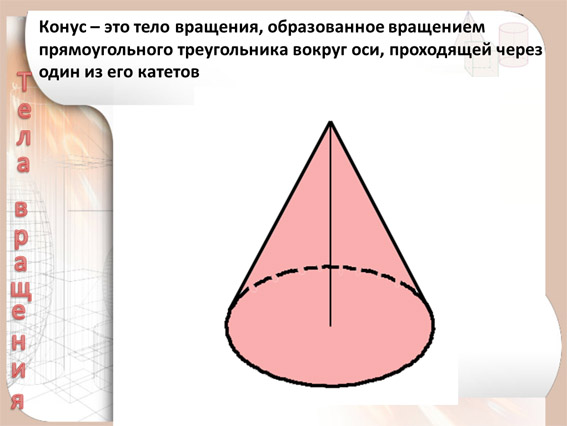 Усеченный конус
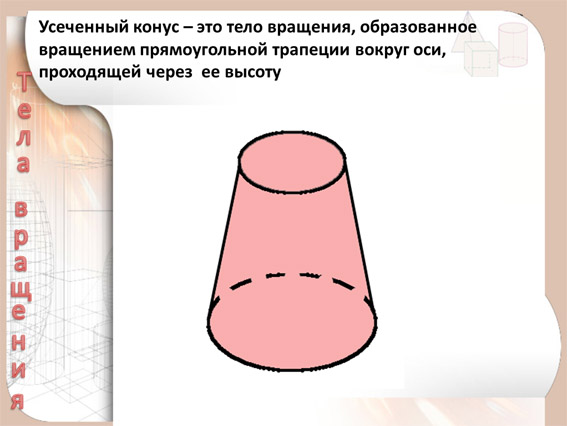 шар
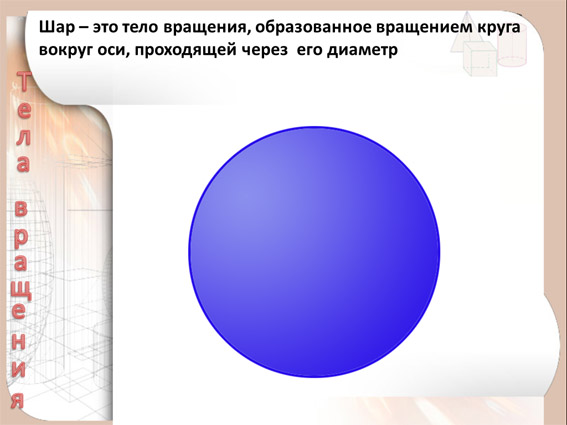 тор
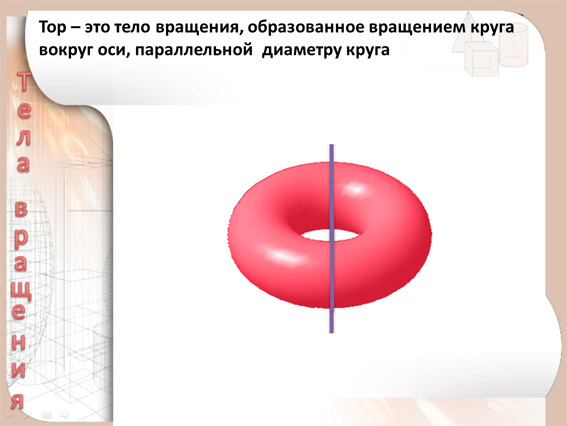 Геометрические тела
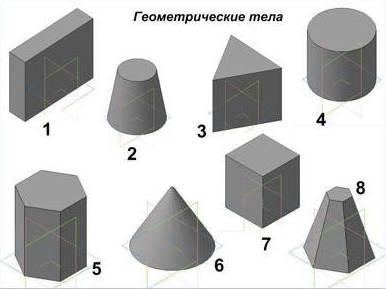 Форма предмета
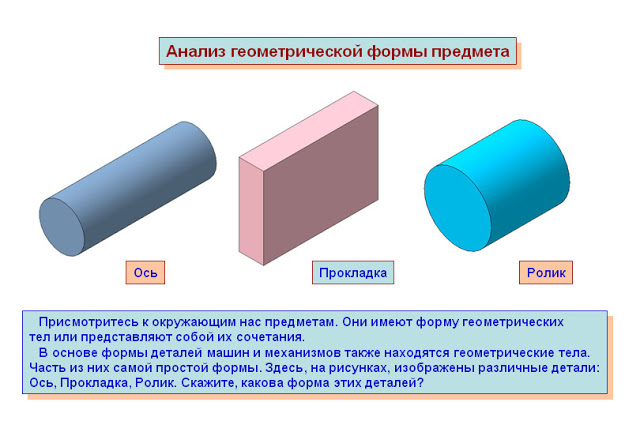 валик
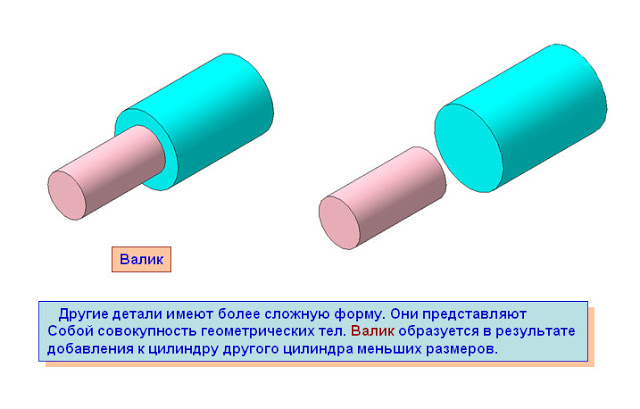 втулка
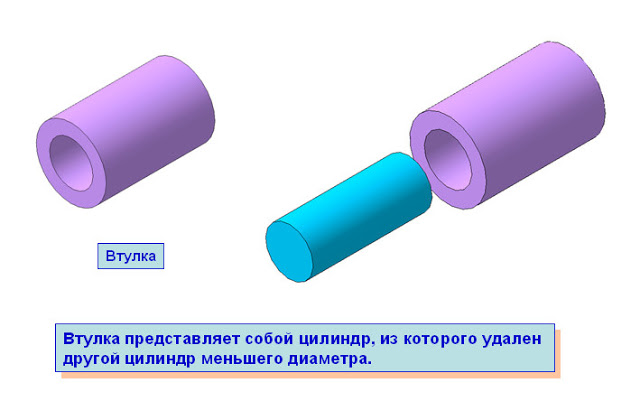 опора
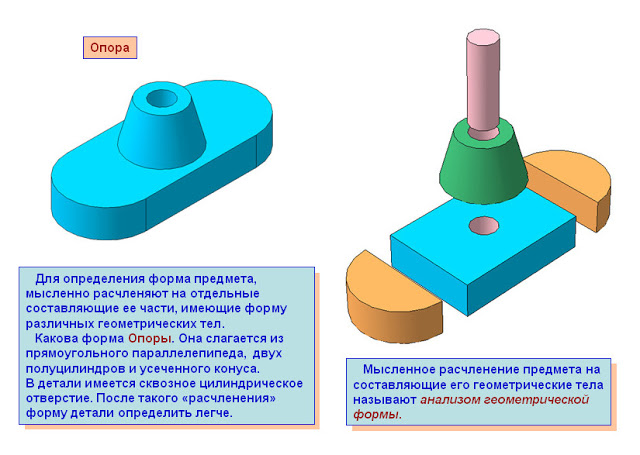 втулка
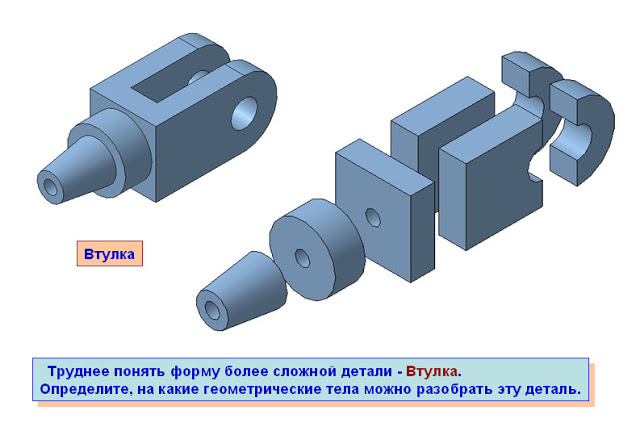 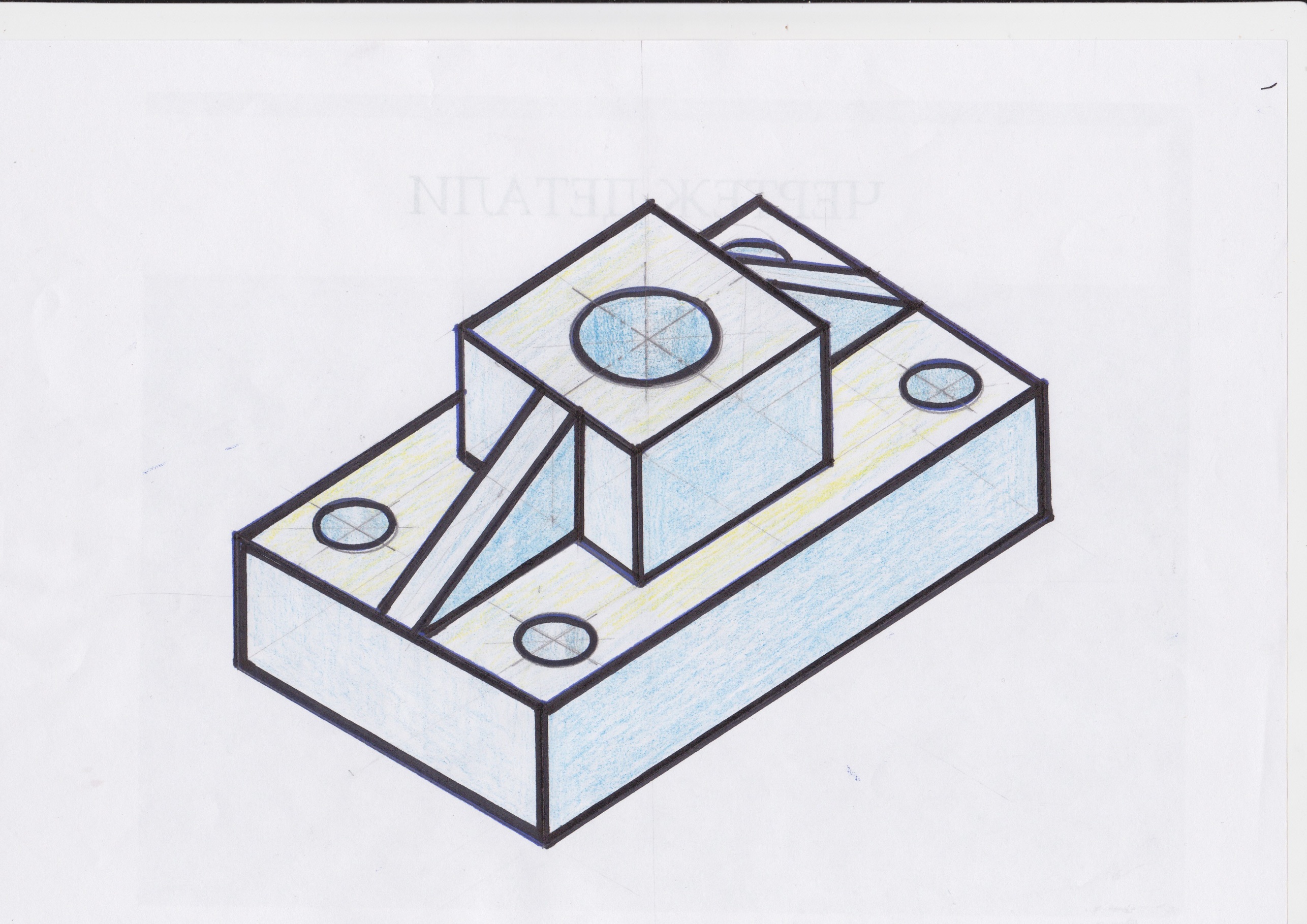 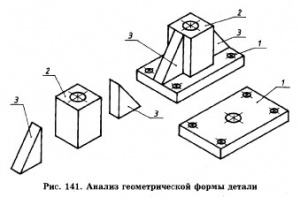 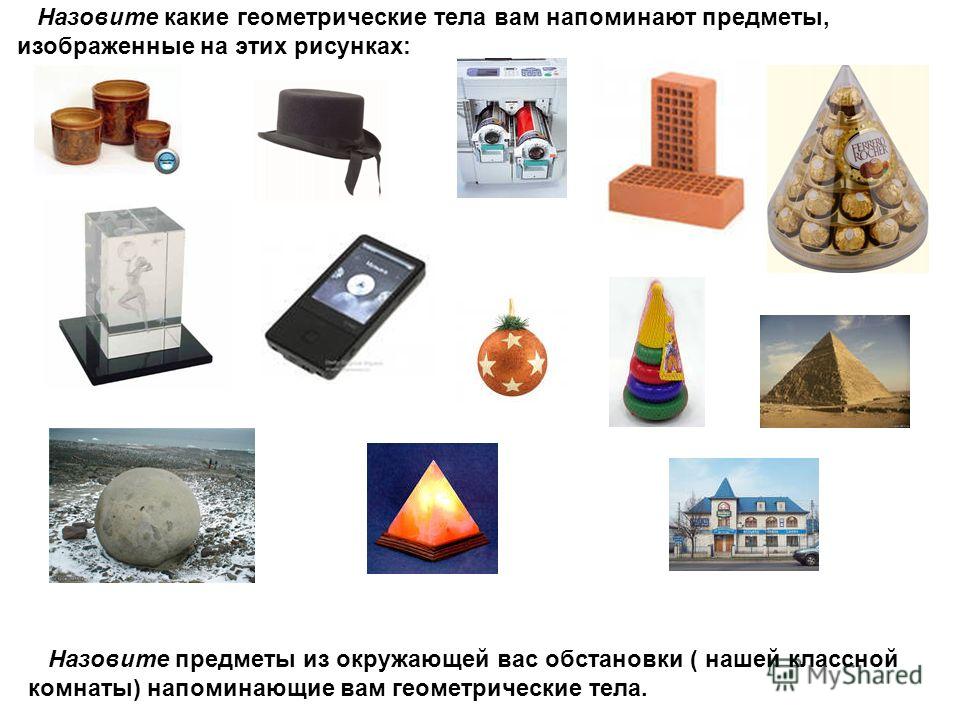 Закрепление темы
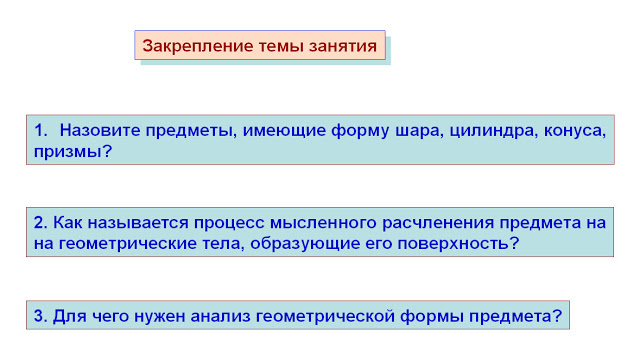